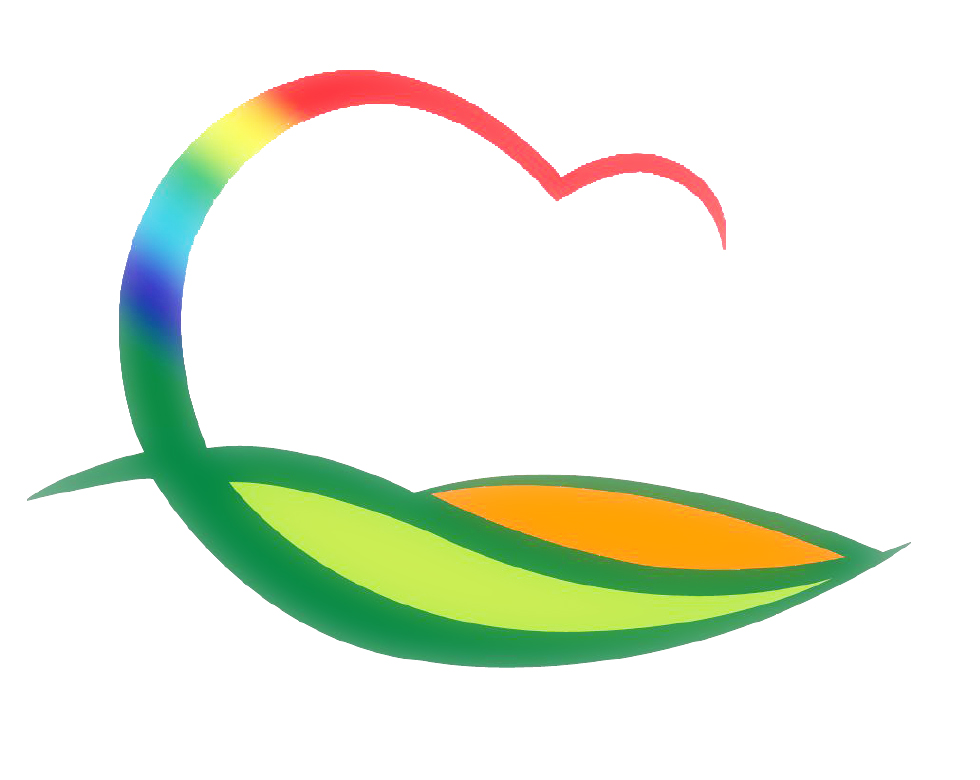 지 역 경 제 과
[Speaker Notes: 먼저, 지금의 옥천입니다.]
10-1. 추석명절맞이 전통시장 가는 날 행사 추진
기      간 : 9.1.(월) ~ 9. 5.(금)
장      소 : 영동전통시장 및 관내 5일장
참여대상 : 군산하 전직원(실과소별 각 권장일에 참여)
  ※ 군수님 참석 (9.4)  부군수님 참석 (9.5)
내      용 : 제수용품 및 명절선물 구입
10-2. 추석명절맞이 감고을장터 어울림한마당 행사 개최
일      시 : 9.4.(목) 14:00 
장      소 : 영동전통시장 야외공연장(산림조합 옆)
인      원 :  200여명
내      용 : 초청가수 공연, 경품추첨행사 등
  ※ 군수님 하실일 : 인사말씀
10-3. 충북 우수시장 박람회 참가
기      간 : 9. 25.(목)  ~ 9. 27.(토)
장      소 : 청주(구 연초제조창 광장일원)
인      원 : 20명(전통시장 상인회원)
내      용 
   - 지역특산품 홍보 및 전시판매,  시군의 날 행사 참여
10-4. (예비)사회적기업 부정수급실태 자체점검
점검기간 : 9월중
점 검 자 : 일자리창출팀장,  담당자
점검대상 : 관내 (예비)사회적기업  6개소
점검내용 : 지원금 계정관리소홀, 사업계획 임의변경 등
                    위반빈도 높은 반복발생 10대 분야
10-5. 3단계 공공근로사업 추진
사업기간 : 9. 22.(월) ~ 12. 19.(금)
사업장소 : 14개소(자치행정과 외 13개소) 
참여인원 : 42명
내      용 : 청년실업대책 등 20개 사업
10-6. 투자유치업무추진
기      간 : 9. 15.(월)  ~ 9. 26.(금) 	 
대      상 : ㈜초화림 (이천시 소재), 대신택배 (청주시소재)
                   ㈜레인보우 (구미시 소재)
내      용
  - 황간물류단지 투자의향 협의 및 투자보조금 설명
10-7. 영동산업단지 공업용수도 설치공사 4차분 준공
일      자 : 9.18.(목)
전체공정 : 85% 완료
내      용 
  - 단지내 배수지 1지, 가압장1개소, 관로부설 L=2km
10-8. 보건지소 및 진료소 고효율조명기구 교체
기      간 : 9월 준공
대      상 : 24개소
사  업 비 : 110,504천원
내      용 : 기존 조명설비를 고효율 조명설비(LED)로 교체
10-9. 태양광발전시설 설치공사 추진
기       간 : 9월 중(계속 추진)
대       상
  - 영동군 공공하수처리시설(16개소)
  - 경로당 및 마을회관(75개소)
내      용 
  - 태양광발전설비 설치 및 주변 전기설비 공사
10-10. 솔라페스티벌 행사 참석
기      간 : 9.18.(목) ~ 9. 20.(토)
장      소 : 청주체육관 일원
참석인원 : 40명
내      용 : 개막식, 전시관, 체험행사 등